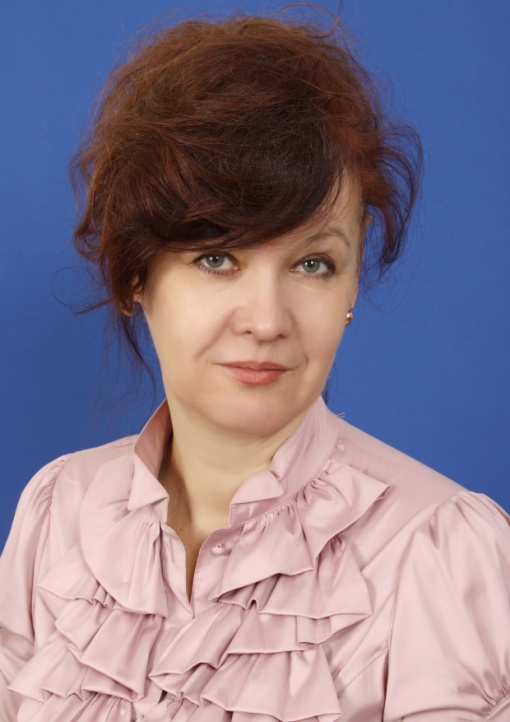 ТРЕНИРОВОЧНЫЕ ЗАДАНИЯДЛЯ РАБОТЫ С ЛИРОЭПИЧЕСКИМИПРОИЗВЕДЕНИЯМИ
Алтухова Ирина Викторовна,
учитель русского языка и литературы
МОУ гимназии № 46 Октябрьского района
г. Ростова-на-Дону
СТРУКТУРа КИМа егэ
1 часть – анализ фрагмента
           или эпического ,
           или  лироэпического, 
           или драматического  произведения

2 часть – анализ лирического   произведения

3 часть – развернутое высказывание на  литературную тему
Распределение заданий
Современная модель ЕГЭ – двухуровневая проверка знаний зкзаменуемых :
  базовый  уровень               профильный
  
  В структурном отношении 1 и 2 часть выстроены ступенчато: 
   - от ? базового уровня-----
                   к конкретному тексту -----
                          к заданиям повышенного
                             уровня обобщающего типа
Структура Кима  егэ
Часть 1-
 В1-В7 – базовый уровень
       С1-С2- повышенный уровень сложности
Часть 2 –
 В8 –В12 –базовый уровень
       С3 –С4- повышенный уровень сложности
 Часть 3 –
               С5.1
               С5.2   высокий уровень сложности
               С5.5
ТРЕНировочные задания для работы с лироэпическими произведениями
ЛИРОЭПИЧЕСКИЙ ЖАНР
Жанры лироэпики
Былина
-жанр фольклора, повествовательное сказание о богатырях, народных героях, написанное особым былинным стихом, для которого характерно отсутствие рифмы
Баллада (от лат. – танцую)- жанр лирической поэзии, носящий повествовательный характер
Поэма (от греч. – творение)- лиро-эпическое произведение с повествовательным или лири-
   ческим сюжетом
Из литературы первой половины ХIХ века
4.2 В.А.Жуковский.
Баллада «Светлана»(1813)

4.6 А.С. Пушкин.
Поэма «Медный всадник»
   (1833)
4.9  М.Ю. Лермонтов.
«Песня про …купца
    Калашникова»(1837)
4.10 М.Ю Лермонтов.
Поэма
  «Мцыри»(1839)
4.14 Н.В. Гоголь.
Поэма
  «Мертвые души»
   (1842-1том)
Из литературы второй половины ХIХ века
5.7 Н.А. Некрасов. Поэма «Кому на Руси жить хорошо» (1860-1877)
Из литературы первой половины ХХ века
7.4 А.А. Блок. Поэма
«Двенадцать» (1918)

7.6 А.В.Маяковский. Поэма «Облако в штанах»
(1915)
7.11
А.А. Ахматова.
 Поэма
«Реквием» (1935-1043,
1957,1961)
7.16
 А.Т.Твардовский.
Поэма
 «Василий Тер-
 кин»(1941-1945)
Специфика заданий В1 – В 12
• Определите принадлежность литературного текста к тому или иному жанру (В1-В12)

• Выявите языковые средства художественной образности и определите их роль в раскрытии идейно-тематичесого содержания произведения.
В.А. Жуковский. Поэма «Светлана»
Как называется творческий метод и литературное направление, которые нашли воплощение в балладе 
В.А. Жуковского «Светлана»? 
(романтизм)
 2.Вольным переводом какого произведения являются баллады В.А. Жуковского «Люд-
   мила» и «Светлана»? («Ленора» Г.А. Бюргера)
 
3. К какому празднику приурочены события   баллады В.А. Жуковского «Светлана»?
   (святки)
Жуковский «Светлана»
3. К какому празднику приурочены события баллады В.А. Жуковского «Светлана»?
   (святки)

4. К какому виду гадания прибегает Светлана? (у зеркала)
 
5. Какие два цвета преобладают в балладе? (черный и белый)
А. С. Пушкин. Поэма «Медный всадник»
1. Как называется творческий метод и литературное направление, которые нашли воплощение в поэме А.С. Пушкина «Медные всадник»? ( реализм)
2. Образ какого города рисует поэт во « Вступлении» поэмы «Медный всадник»? (Петербурга)
3. О чем мечтал герой поэмы А.С. Пушкина «Медный всадник» мелкий чиновник Евгений? (о семейном счастье)
А.С.Пушкин «МЕДНЫЙ ВСАДНИК»
3. Что случилось с Евгением после наводнения и гибели невесты? (сошел с ума)
4. Монументальную фигуру какого царя рисует А.С. Пушкин в поэме «Медный всадник»? (Петра 1)
5. Как в литературоведении называется средство художественной выразительности, являющееся образным определением предмета: «Невы державное теченье», «задумчивые ночи», «блеск безлунный», «пустынные улицы», «золотые небеса»? (эпитет)
М.Ю. Лермонтов. «Песня про купца Калашникова», поэма «Мцыри»
1.Кто ведет рассказ в написанной в фольклорной традиции поэме М.Ю. Лермонтова «Песня про купца Калашникова»? (гусляры)
2. Где происходят события поэмы М.Ю. Лермонтова «Мцыри»? (на Кавказе)
3. Каким природным явлением сопровождался побег Мцыри из монастыря? (грозой)
М.Ю.ЛЕРМОНТОВ «МЦЫРИ»
4. Кого из героев поэмы М.Ю. Лермонтова описывают приведенные строки?(Мцыри)
    Но в нем мучительный недуг
    Развил тогда могучий дух
    Его отцов.
5. Как в литературоведении называется изобразительный прием, в котором одно явление или понятие проясняется путем сопоставления с другим явлением, например, сопоставление страсти с червем в исповеди Мцыри в одноименной поэме М.Ю. Лермонтова? (сравнение)
Н.В. Гоголь. «Мертвые души»
1.Как называется творческий метод и литературное направление, которые нашли воплощение в поэме Н.В. Гоголя «Мертвые души»? (реализм)
 
2. Как сам Н.В. Гоголь определил жанр «Мертвых душ»? (поэма)
Н.в.ГОГОЛЬ «МЕРтВЫЕ ДУШИ»
3. Как называется вставная новелла в поэме Н.В. Гоголя «Мертвые души, внешне слабо связанная с содержанием произведения, но являющаяся его неотъемлемой частью и имеющая большое значение для композиции и идейного звучания «Мертвых душ»? («Повесть о капитане Копейкине»)
  4. Кого из помещиков, героев поэмы «Мертвые души», Н.В. Гоголь называет «прорехой
    на человечестве»? (Плюшкина)?
Н.В. Гоголь «Мертвые души»
5. Что олицетворяет собой «птица-тройка» в поэме Н.В. Гоголя «Мертвые души»? (Русь)
6. « В ворота гостиницы губернского города …и пошел   своей дорогой»
      - Определите место, которое занимает данный    фрагмент в произведении. (экспозиция)
      - Определите главную тему данного фрагмента.  (Въезд  в губернский город господина средней руки)
      - Назовите черты внешности Чичикова, которые  являются определяющими. (Ничем не выделяется)
Н.В. Гоголь «Мертвые души»
Укажите термин, которым в литературоведении называют скрытую насмешку («во фраке с покушеньями на моду») (ирония)

- Назовите средство создания образа героя, строящееся на описании его внешности («В бричке сидел..»). (портрет)

- Из фрагмента выпишите сочетание слов, которое характеризует принадлежность Чичикова к особому роду людей. (Господин средней руки)

- Во фрагменте найдите слово, которое объясняет, какое впечатление на жителей губернского города произвела бричка Чичикова. (Не произвел никакого шума)
/
-Укажите термин, которым в литературоведении называют скрытую насмешку («во
фраке с покушеньями на моду») (ирония)
 
-Назовите средство создания образа героя, строящееся на описании его внешности
(«В бричке сидел..»). (портрет)
-
- Из фрагмента выпишите сочетание слов, которое характеризует принадлежность
Чичикова к особому роду людей. (Господин средней руки)
 

-Во фрагменте найдите слово, которое объясняет, какое впечатление на жителей губернского города произвела бричка Чичикова. (Не произвел никакого шума)
А.А. Блок. Поэма «Двенадцать»
1.Как в литературоведении называется художественный образ, раскрывающийся
   через сопоставление с другими понятиями и содержащий в себе множество смыслов (например, ветер и вьюга в поэме «Двенадцать»)? 
                               
                                                   (символ)
А.А.БЛОК «ДВЕНАДЦАТЬ»
2. Какой литературный прием использует А.А. Блок в начале и в конце поэмы «Двенадцать», противопоставляя образы?                                (контраст)
3. К какому лирическому жанру относится приведенный фрагмент поэмы? (песни)
   Как пошли наши ребята
   В красной гвардии служить-
   В красной гвардии служить-
   Буйну голову сложить!
Специфика заданий С2, С4
Задание С2 требует включения анализируемого материала в литературный контекст

и высказывания о связи проблематики данного фрагмента лироэпического произведения с произведениями других отечественных писателей-классиков.
Подготовка к заданиям С1 – С2
Задания С1 – С3 направлены на анализ идейно-художественного содержания  текста
Задания С2-С4  требуют обращения к другим произведениям того же автора или других писателей
С1 – С3
С2 –С4
Задание №1
Определите разницу в постановке проблемных вопросов в каждой  из групп заданий и сформулируйте их основную мысль, которую следует раскрыть в сочинении. Запишите эти формулировки.
1. В чем проявляется национальный колорит баллады В.А. Жуковского «Светлана»?/ Какие черты позволяют назвать героиню баллады В.А. Жуковского «Светлана» воплощением характера русской девушки ?
2. В чем смыл названия поэмы Н.В Гоголя «Мертвые души»?/ Кого из героев поэмы Н.В. Гоголя «Мертвые души» можно назвать «мертвой душой»?
3. Какова роль фольклорных элементов в поэме Н.А. Некрасова «кому на Руси жить хорошо»?/Какие черты поэмы Н.А. Некрасова «Кому на Руси жить хорошо» позволяют исследователям называть ее народной эпопеей?.
Задание №1
4. Какова роль образа Христа в финале поэмы А.А. Блока «Двенадцать»?/ Какова роль христианских мотивов в поэме А.А. Блока «Двенадцать»?

5.Почему герой поэмы В.В. Маяковского»Облако в штанах» называет себя «тринадцатым апостолом»?/ Как проявляются богоборческие мотивы в поэме В.В. Маяковского «Облако в штанах»?

6. В чем особенность взгляда на войну в поэжме А.Т. Твардовского «Василий Теркин»?/ Какую роль в поэме А.Т. Твардовского «Василий Теркин» играет образ автора?
Неординарный герой,противостоящий окружающему миру
1.Неординарный герой, активно противостоящий  окружающему миру, характерен для произведений писателей-романтиков.
2. Мцыри – один из таких героев, для него стремление к свободе становится «одной, но пламенной страстью», заставляющей юношу бежать из монастыря, где он чувствует себя чужим, но свобода оказывается для выросшего в неволе мальчика-горца недостижимым идеалом6 он погибает , не добравшись до «страны отцо».
3. Лермонтов с сочувствием рисует этого героя, в котором отразились черты личности самого поэта6 мятежный дух, стремление к свободе и чувство бесконечного одиночества.
4. Среди романтических героев русской литературы, также стремящихся обрести свободу, можно выделиь пушкинского Алеко из поэмы «Цыганы».
5.Как и Мцыри, Алеко оказывается в необычной для него среде – в цыганском таборе – и не может до конца принять его законы6 «воля для себя2 оборачивается гибелью для других и одиночеством для него самого.
6. В лтитературе конца Х!Х – начала ХХ века сходного героя показывает М Горький в легенде о Ларре из рассказа «Старуха Изергиль».
7. Сын женщины и орла, он не находит себе места в мире,племя его матери не хочет принять того, кто считает себя»первым на земле» и не колеблясь убивает девушку, отвергшую его.
8. Такой герой-романтик, который , в отличие от Мцыри, в своем противостоянии окружающему миру способен во имя собственной свободы пожертвовать свободой и даже жизньбю других людей, осуждается и Пушкиным, и Горьким.
НЕОРДИНАРНЫЙ ГЕРОЙ, ПРОТИВОСТОЯЩИЙ ОКРУЖАЮЩЕМУ МИРУ
Стремление к свободе становится для Мцыри «одной, но пламенной страстью»,
    заставляющей юношу бежать из монастыря, где он чувствует себя чужим, но свобода оказывается для выросшего в неволе мальчика –горца недостижимым идеалом
Алеко бежит в цыганский табор от «неволи душных городов», так как считает, что
именно здесь может найти истинную свободу, но, как и Мцыри, Алеко ждет разочарование: среди вольных цыган он оказывается чужим, поскольку хочет свободы
лишь для себя.
М.Ю.Лермонтов.»Мцыри»
А.С. Пушкин. «Цыганы»
М. Горький.«Старуха Изергиль»(Легенда о Ларре)
В Ларре тоже воплотился дух романтической свободы, он, как и Мцыри, оказался как бы между двух миров – вольных, гордых, беспощадных орлов и мирных , живущих в гармонии с природой людей. 
Как и пушкинский Алеко, он признает только свои права на свободу, убивая девушку, отвергнувшую его.
ПОДВЕДЕНИЕ ЛИРИЧЕСКИМ ГЕРОЕМ ИТОГОВ МОЛОДОСТИ,ПРОЩАНИЕ С ЛЮБОВЬЮ, НАДЕЖДАМИ, МЕЧТАМИ
Прощание с надеждами юности 
М.Ю. Лермонтов.«Дума», «Как часто пестрою толпою окружен», «И скучно и грустно»
В элегии «И скучно и грустно» герой опровергает юношеские стремления к счастью,
   любви. Однако утрата земных надежд сочетается с ожиданием духовных сверше-
   ний: «Начать готов я жизнь другую»
ПОДВЕДЕНИЕ ЛИРИЧЕСКИМ ГЕРОЕМ ИТОГОВ МОЛОДОСТИ,ПРОЩАНИЕ С ЛЮБОВЬЮ, НАДЕЖДАМИ, МЕЧТАМИ.
Содержанием стихотворения является изображение переломных моментов в жизни лирического героя (отказ от «забав юности», поиски иных, высших истин,
обретение общественных идеалов_
Свою прощальную песнь по уходящей молодости С.А. Есенин символически 
окрашивает в тона русского пейзажа. Поэт благословляет светлые мгновенья, отвергает всё недостойное
А.А. Блок. «О доблести, о подвигах, о славе»
С. Есенин.» Не жалею, не зову, не плачу…»
ОБРАЗ МЕТЕЛИ
А. С. Пушкин. «Капитанская дочка»
М.А. Булгаков.
 «Собачье сердце» 
   А. Блок. 
«Двенадцать», цикл «Снежная маска»
 Е.А. Евтушенко.
  «Идут белые
   снеги…»
Образ метели является традиционным для русской литературы Х1Х и ХХ веков. Идейно-художественные функции «метели» многообразны. Природная стихия
выступает как символ судьбы или олицетворяет стихию революционного восстания, бунта , а также становится знаком страстей, хаоса жизни.
МОТИВ УТРАТЫ СЕМЕЙНГОГО ГНЕЗДА
Мотив утраты семейного гнезда – традиционный мотив всей русской литературы. 
В классических произведениях Х1Х века он связан сюжетом утраты дворянских
имений, которые строились не для получения дохода, а для мирной жизни целых
поколений дворянской семьи, жизни, полной удовольствий, празднеств, а также
общения с науками и искусством
Исторические катаклизмы обусловливают потерю семейного очага героями «Тихого Дона» , когда казаки лишаются своих куреней, нажитого тяжким трудом имущества
А.П. Чехов .»Вишневый сад»
М. Шолохов. «Тихий Дон»
Специфика заданий С5.
1.Глубина и самостоятельность понимания проблемы, предложенной в вопросе – 3 балла
2.Уровень владения теоретико-литературными знаниями -2 балла
3.Обоснованность привлечения текста произведения – 3 балла
4. Последовательность и логичность изложения -3 балла
5.Следование нормам речи – 3 балла
Задание №2
Прочитайте сочинение.

Разделите текст сочинения на части , соответствующие логике развития мысли.

В каждой из частей выделите главную мысль, 

Сформулируйте эту мысль
 
Составьте тезисный план сочинения, используя выделенные вами основные мысли.
С5.1 В чем смысл эпиграфа к поэме М. Ю. Лермонтова«Мцыри»: «Вкушая, вкусих мало меда, и се аз умираю »?
Эпиграф поэмы М.Ю. Лермонтова отсылает нас к библейскому сюжету Во время одной из битв воины Саула почувствовали себя утомленными. Но царь сказал, что казнит всякого, кто отведает пищу, пока не отомстит врагам своим. И никто из народа не вкусил хлеба. Только сын Саула Ианофан, не знавший о заклятии отца, отведал немного мёда. Перед казнью он с горечью произнес:
 «Вкушая, вкусих мало
      мёда, и се аз умираю».
Эти слова отражают несправедливость судьбы не только сына Саула, но и лермонтовского героя, который жил настоящей жизнью лишь три дня и должен был умереть во цвете лет.
Поэма М.Ю. Лермонтова начинается с рассказа о том, как после покорения Грузии Россией пленный ребенок находит приют «в стенах хранительных» монастыря. Воспитанный в семье горцев он наследует«Могучий дух его отцов»:

Он знаком пищу отвергал
И тихо, гордо умирал.

Мцыри будет томиться «неясною тоской по стороне своей родной». Противоречие внешнего облика («и слаб, и гибок, как тростник») и внутренней силы героя составит основу романтического характера.
Готовый принять монашеский обет, послушник неожиданно совершит побег. Среди лесов, на воле, Мцыри превратится в героя народно - поэтического эпоса, вступив в схватку с барсом. После трехдневных
скитаний он возвратится в монастырь, чтобы умереть. Его пламенный монолог-исповедь будет исполнен тоской по родине и свободе.
Автор утверждает справедливость восстания Мцыри против рока, богоборческого бунта героя, что находит отражение в эпиграфе.
С5.1 Какой «горизонт ожиданий» несет в себе заглавие поэмы Н.В. Гоголя «Мертвые души»?
Титульный лист первого издания «Мертвых душ», оформленный самим автором, представлял весьма
    выразительную картину: множество черепов вокруг коляски Чичикова, символизирующей путь России.
Тема жизни и смерти получила в творчестве Н.В. Гоголя широкое развитие. А в поэме «Мертвые души»стала основной. Называя человеческие пороки, писатель мечтал исправить их. Его сатира превратилась в борьбу за « душу живую».
Н.В. Гоголь поставил перед собой задачу (и вынес её в заглавие) – определить и показать читателю, чьи же души на самом деле являются «мертвыми» - умерших крестьян или здравствующих помещиков и чиновников. Городские чиновники уклоняются от своих прямых обязанностей, губернатор занят тем, что вышивает по тюлю. Помещики также не исполняют своих прямых обязанностей. Они не отцы своим крестьянам, не настоящие хозяева. Важным фактом становится отсутствие церквей на дороге, по которой движется бричка Чичикова. Люди отказались от Бога, следовательно впали в соблазн и грех. Только в главе о Плюшкине появляются два храма – значит, есть надежда на спасение души этого человека.
Павел Иванович, подобно апостолу, совершает настоящий крестовый поход с целью вывести тени покойников из ада, оживить их.
Ушедшие из жизни крестьяне сохранили живую душу. Это Степан Пробка, каретник Михеев. Сапожник Максим Телятников. Одухотворенным образом становится и губернаторская дочка: сюжетный мотив,
с ней связанный, содержит намек на чувство любви. В лирических отступлениях автор рассматривает возможные пути духовного воскресения России. Недаром, по замыслу Гоголя, произведение должно было состоять из трех частей. Подобно «Божественной комедии» Данте. Из первой, «адовой», части
предполагалось начать восхождение в рай.
С5.3Какова роль числа «12» в символике поэмы А. Блока «Двенадцать »
Двенадцать является одним из священных чисел: оно связано прежде всего с идеей времени и круга – двенадцать месяцев. Двенадцать часов. Таково и количество поименованных персонажей в пьесе А.П. Чехова «Вишневый сад». В поэме А.А. Блока число двенадцать обретает особый смысл.
Число красногвардейцев революционного патруля равно количеству апостолов Христа, образ которого появляется в финале произведения «в белом венчике из роз».
М. Волошин высказывает оригинальную идею о том, что солдаты конвоируют Иисуса. Однако справедливее видеть в этом символе благословение революции. Христос стал вестником нового мира, построенного на основе равенства, братства, свободы, выразителем чистоты, святости и трагического страдания в будущем. Но только в образе Христа Блок сумел воплотить символ духовного перерождения мира и личности.
Белый снег сопровождает двенадцать «апостолов» новой веры. При этом красногвардейцы соотносятся также с двенадцатью разбойниками, о чем автор напишет в своем черновике
Противоречивость их образов подчеркивается характеристикой:»На спину б надо бубновый туз». В двенадцати главках поэмы развивается любовная драма Петьки и совершается всемирная история. Двенадцать –роковое для старого мира число – скорее всего символизирует крушение эпохи христианства.
Задание №3
Составьте по предложенным темам
(см. задание 1) развернутый тезисный план.
Задание №4
Составьте по предложенным темам развернутый цитатный план.
Задание №5
Прочитайте сочинение. Выберите те аспекты,  которые, с вашей очки зрения , нуждаются в дополнительной аргументации с помощью текста произведений писателя. Вспомните подходящие цитаты. Вставьте их в соответствующий фрагмент сочинения.
Задание №6
Подберите необходимый иллюстративный материал: вспомните (*или найдите) подходящие цитаты, отметьте те эпизоды и сцены, к которым надо будет обратиться в процессе написания сочинения.

Задание №7
Определите, какие теоретико-литературные понятия уместно использовать в сочинении.

Задание №8
Придумайте и напишите свой вариант вступления и заключения к этому сочинению.
ЛИТЕРАТУРА
1. М.А. Аристова. ЕГЭ, Литература: Полный курс А,В,С. – М., Экзамен.2011.
2. Е.П. Ерохина, М.А. Аристова, ЕГЭ, Литература: Проблемный вопрос С5,- М.Экзамен, 2011.
3 В.Я. Рыбникова. Что необходимо для подготовки учащихся к аттестации по литературе в форме ЕГЭ. –Ростов-на-Дону, ИПК и ПРО, 2010.